Project Management  Professional Development Series
February 12, 2025
Facilities and Campus Services  Engineering and Project Management
[Speaker Notes: August 14]
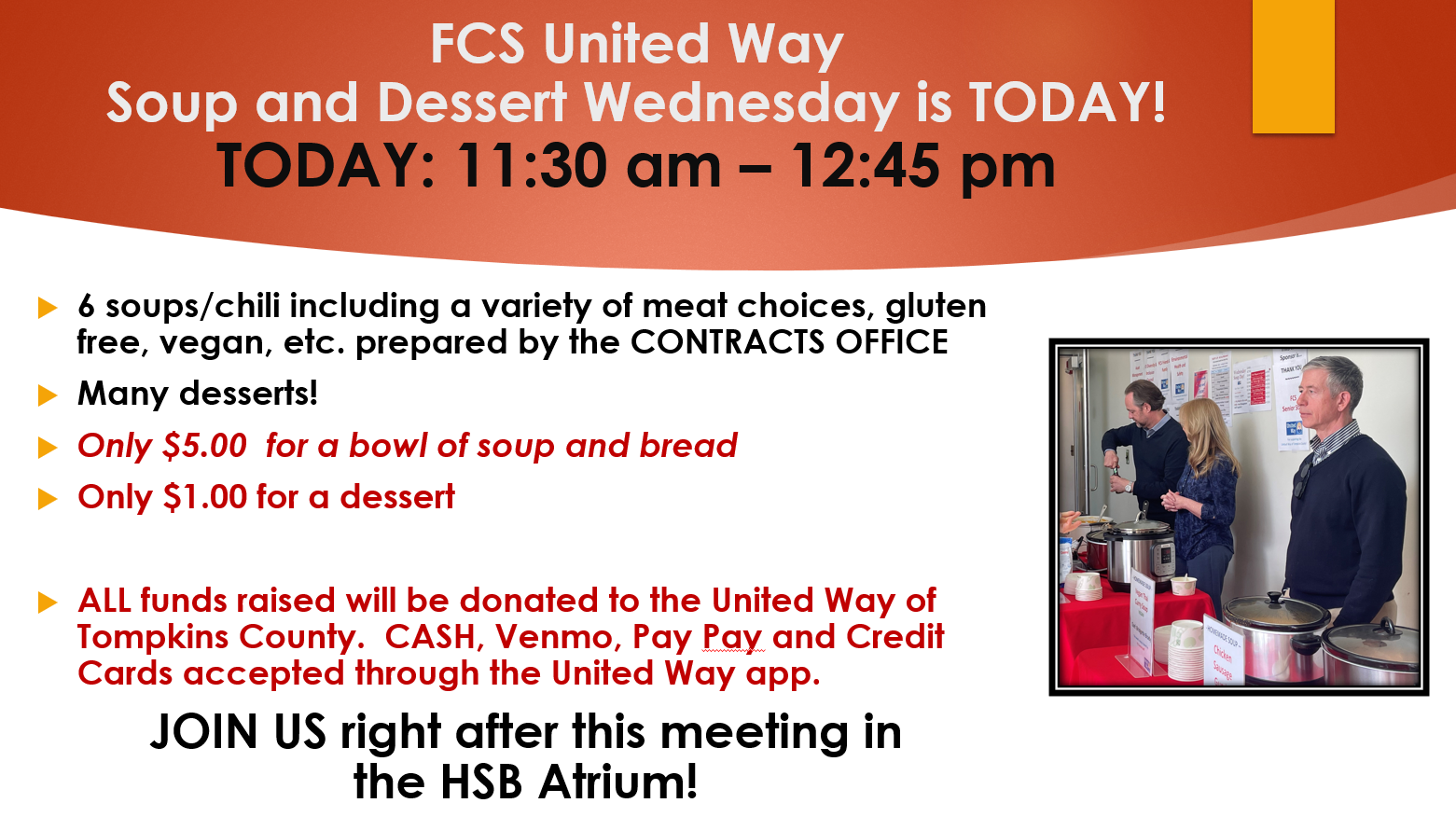 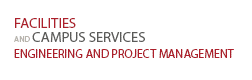 Today’s Agenda
Executive Orders – What you need to know 
Brenda Frank 

Bluestone, granite and limestone Standards
J Shermeta 

Trimble Minute 
Donna Sutliff 

FM Reorganization
Lisa James
Executive Orders – What you need to know
Bluestone, granite and limestone Standards
Trimble Minute
FM Reorganization
Thank you
272133
[Speaker Notes: Introduction]
Questions?
9